Manufacturing | Production planning
Microsoft 365 Copilot and Copilot Studio
Extend
Production downtime
Supply chain performance
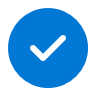 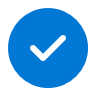 Value benefit
KPIs impacted
Cost savings
Increase revenue
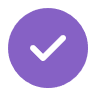 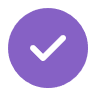 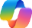 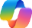 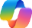 Business Chat 2
+ Copilot Pages
Business Chat 2
+ Copilot Pages
Business Chat 2
+ Copilot Pages
Sales forecast
Forecast adjustments
Inventory planning
Summarize sales forecast and export to Copilot Pages. Tag sales, marketing, and other supply team members to review demand for respective product lines/ products.
Use Copilot to summarize insights from various teams and adjust the forecast based on key feedback and suggested changes.
Share inventory plans on Copilot Pages and invite feedback from manufacturing, warehouse, procurement, and other supply teams on constraints and their ability to fulfil the supply plan.
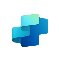 Copilot Agent3
+ Connection to EAM solution
Benefit: Facilitates seamless collaboration and feedback from sales, marketing, and supply teams, leading to more accurate and aligned demand forecasts.
Benefit:  Ensure forecasts remain accurate and relevant by integrating insights and feedback from various teams and reducing the need for extensive manual revisions.
Benefit: Improves supply chain efficiency by incorporating feedback from key departments, helping to identify and mitigate potential supply constraints early maintaining just-in-time inventory levels.
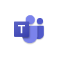 Microsoft Teams
Production planning
Production scheduling
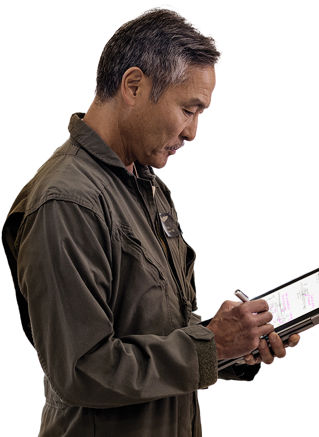 Review and update the production schedule with the operations teams and develop a final plan.
Ask Copilot to produce a production schedule based on committed orders, inventory levels, and employee availability.
Benefit: Enhances planning by capturing key decisions and creating actionable plans, ensuring clear accountability and timely execution.
Benefit: Efficiently schedule production runs to maximize profitability.
1Access Copilot at copilot.microsoft.com or the Microsoft Copilot mobile app and set toggle to “Web”.
2Access Business Chat at copilot.microsoft.com, the Microsoft Copilot mobile app, or the Copilot app in Teams, and set toggle to “Work”.
3Copilot agents allow Microsoft 365 Copilot to access your company-specific apps. In the past this would have required an API call to get data from a system of record.
The content in this example scenario is for demonstration purposes only. You should evaluate how Copilot aligns with your organization’s business processes, regulatory requirements, and responsible AI principles.